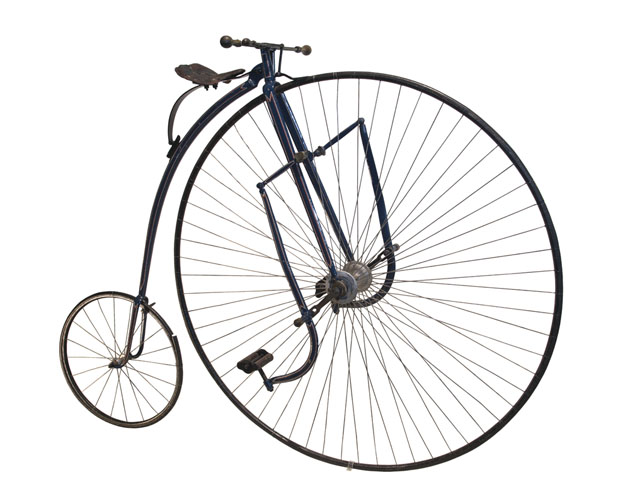 Glasgow MuseumsUnusual Objects Quiz
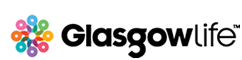 MYSTERY OBJECT
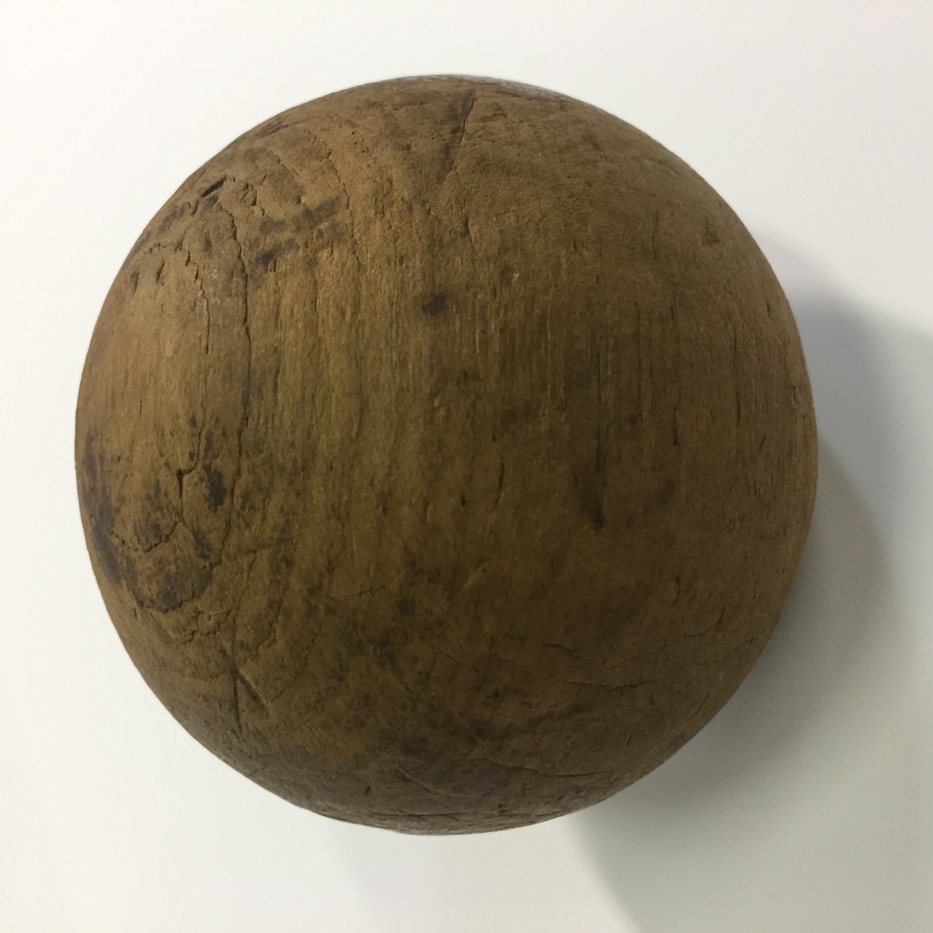 It is NOT a cannonball 
It was used in the early 1900 in the theatre.

Clue: You might  associate the name with a James Bond film or one of the balls in the lottery!
It is a thunder ball for making the sound of thunder at the theatre!
What is it?
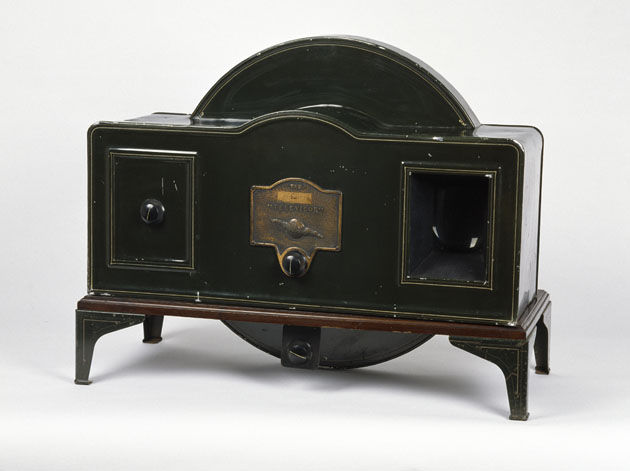 A TV
An oven
A hamster house

This Baird Televisor from around 1930–2 is an example of the first commercially available television.
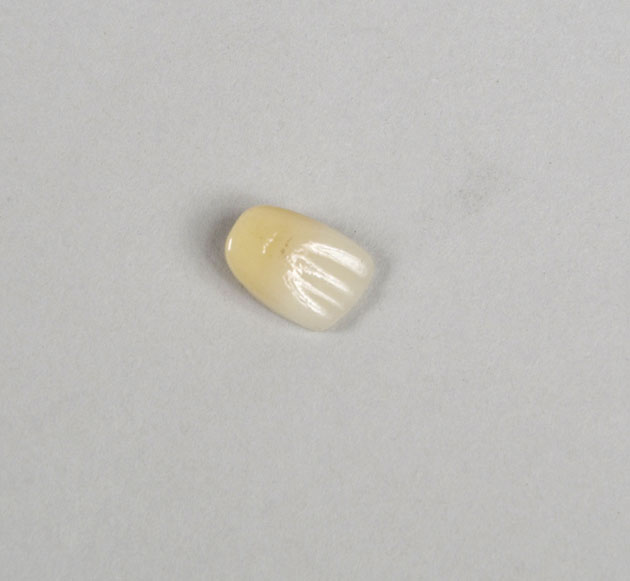 What do you think these may have been used for?
Clue: You might have a rabbit’s foot or heather?
They are lucky charms. 
 On the right is a hag stone charm and on the left is a human tooth used as good luck charm.
MYSTERY OBJECT
This was used at the time of Mary Queen of Scots reign. 

Clue: You might see a similar thing used on vehicles on documentaries about the police!
It is a calthrop- these were used to disable horses in battle
The Singer Xtraordinary
This bike was designed to make cycling safer.

What was dangerous about riding a penny-farthing? 

Going over the handlebars
What are these for?
To be worn in a public bath to protect your feet from the hot floor
They are stilts for religious performances
For keeping your dress out of the dirt (and other nasty things) on the street


They are Ottoman bath house clogs
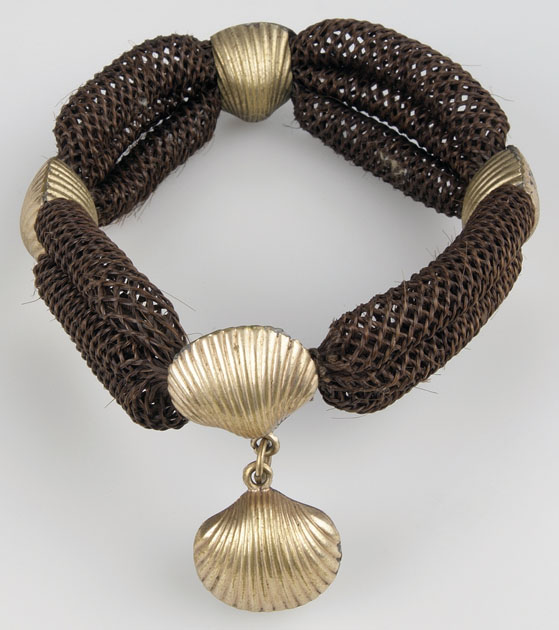 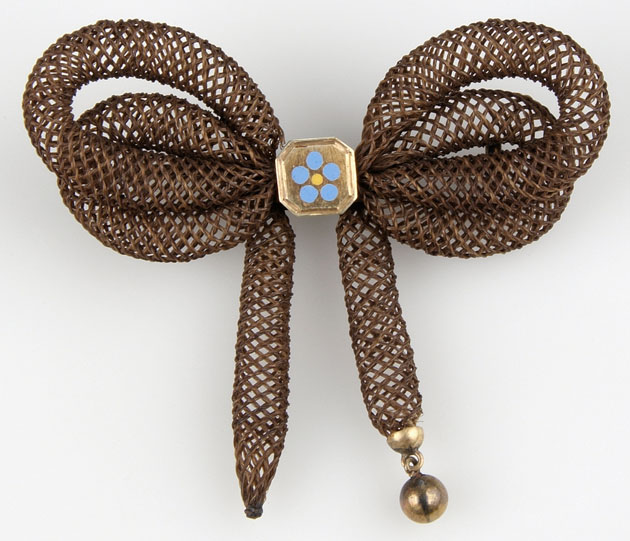 These pieces of jewellery are made from something very unusual. Can you guess what it is?
Human hair
What is it?
The Crank handle from a portable cinema projector
Part of a cheese grater
A police officer’s truncheon

It dates from 1900-1910. The projection lamp would run from a car battery and the film would be cranked with this handle.
What do you think this is used for?
An ornament
A sewing machine
A clock


This is an example of a ‘Lion’ model sewing machine.
What is it?
A radio for picking up signals from space
A helmet to stop radiation
A microwave

This is a microwave oven made by Husqvarna of Sweden in 1960's
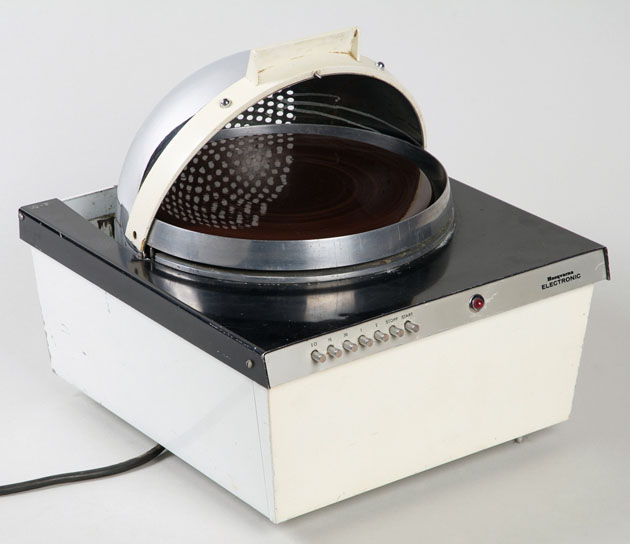